SLEEPING DISORDERS AND EATING DISORDERS
SYSTEMIC LECTURE     		24-07-2014
NON ORGANIC SLEEP 			DISORDERS
Stages of Sleep
Stage 1 
Stage 1 sleep, or drowsiness, is often described as first in the sequence

The eyes are closed during Stage 1 sleep, but if aroused from it, a person may feel as if he or she has not slept. Stage 1 may last for five to 10 minutes.
alpha rythm
 
Stage 2

Stage 2 is a period of light sleep during which spontaneous periods of muscle tone mixed with periods of muscle relaxation occur. Muscle tone of this kind can be seen in other stages of sleep as a reaction to auditory stimuli. 

The heart rate slows, and body temperature decreases. At this point, the body prepares to enter deep sleep

Stages 3 and 4 
These are deep sleep stages, with Stage 4 being more intense than Stage 3. These stages are known as slow-wave, or delta sleep. 

Non-REM Sleep 
The period of non-REM sleep (NREM) lasts from 90 to 120 minutes, each stage lasting anywhere from 5 to 15 minutes.
 
A normal sleep cycle has this pattern: waking, stage 1, 2, 3, 4, 3, 2, REM.
Stage 5, REM
REM sleep is distinguishable from NREM sleep by changes in physiological states, including its characteristic rapid eye movements. 
In normal REM sleep, heart rate and respiration speed up and become erratic, while the face, fingers, and legs may twitch. 
Intense dreaming occurs during REM sleep as a result of heightened cerebral activity, but paralysis occurs simultaneously in the major voluntary muscle groups, including the submental muscles (muscles of the chin and neck). 
It is sometimes called paradoxical sleep. 
The first period of REM typically lasts 10 minutes, with each recurring REM stage lengthening, and the final one lasting an hour. 
EEG shows increased activity
NON-ORGANIC SLEEP 			   DISORDERS
If the sleep disorder is one of the major complaints and is perceived as a condition in itself, the present code should be used along with other pertinent diagnoses describing the psychopathology and pathophysiology involved in a given case. 

This category includes only those sleep disorders in which emotional causes are considered to be a primary factor, and which are not due to identifiable physical disorders classified elsewhere.
NON-ORGANIC SLEEP DISORDERS
Dyssomnias : primarily psychogenic conditions in which the predominant disturbance is in amount, quality, or timing of sleep due to emotional causes.

Parasomnias : abnormal episodic events occuring during sleep; in childhood these are related mainly to the child’s development, while in adulthood these are predominantly psychogenic.
NON-ORGANIC SLEEP DISORDERS   ( ICD-10 Classification)
DYSSOMNIAS
Non-organic insomnia 
Non-organic hypersomnia
Non-organic disorders  of the sleep-wake schedule 

PARASOMNIAS
Somnambulism ( sleep walking )
Sleep terrors ( night terrors )
Nightmares
Insomnia
A condition of unsatisfactory quantity and/or quality of sleep, which persists for a considerable period of time, including difficulty falling asleep, difficulty staying asleep, or early final wakening.
Sleep disturbance has occurred atleast three times per week for atleast 1 month.
Assessment begins with the documentation of a complete sleep history and an evaluation of the patient's sleep hygiene. A medical history is obtained and an examination performed to determine if underlying medical or psychiatric conditions are present.
Formal testing for sleep disorder is noninvasive and includes overnight polysomnography and multiple sleep latency testing (MSLT).
DIAGNOSTIC APPROACH TO INSOMNIA
Sleep history Include
? Hours of sleep
? Sleep & awakening
    time
? Sleep position
? Type of bed & pillow
?  Eating habits
?  Alcohol/ Smoking
    habit
Discuss sleep patterns 
with partner
Any chronic
 medical condition
Referral for
Polysomnograhy
Medications ?
Family history of 
sleep disorders
yes
Any symptom of daytime sleepiness,
excessive snoring, apnea, or BMI >35
Any psychiatric illness
Treatment
Insomnia due to depression or anxiety would include treatment of those underlying disorders. 
Along with the specific therapy directed at a specific sleep condition, general symptomatic therapy is provided. 
This may include good sleep hygiene, behavioral therapy, and often medications. 

Sleep Hygiene : 
Standard wake-up time  
Eliminate nicotine, caffeine, alcohol, and other stimulants 
Avoiding Napping 
Exercise 
Limit activities in bed
Treatment contd…
Avoid food and drink before bed 
Ensure an adequate sleep environment 
Worry time It can be very helpful to set aside a period of time at night to review the day and to make plans for the next day. The goal is to avoid doing these things while trying to fall asleep. 
Relaxation therapy Relaxation therapy and stress reduction methods may consist of a variety of techniques, including progressive relaxation (perhaps with audio tapes), meditation, and biofeedback.
Sleep restriction and stimulus control Sleep restriction therapy is used to limit the amount of time spent in bed to time actually sleeping. Being in the bed while awake causes increased anxiety and prohibits sleep. 
Therefore, in sleep restriction therapy, a person is encouraged to get out of bed if sleep is not possible. Also, sleep restriction therapy uses stimulus control to promote consolidated and restful sleep after sleep onset. ( Bootzin et.al. 1992).
Treatment contd….
Medications 
   Current pharmacological therapy may include 
 Medications with sedative effects.
Antidepressants.
Benzodiazepines.
Non-organic hypersomnia                                  DIAGNOSTIC GUIDELINES
Hypersomnia is defined as a condition of either excessive daytime sleepiness and sleep attacks (not accounted for by an inadequate amount of sleep) or prolonged transition to the fully aroused state upon awakening. 

Disturbance lasting for more than 1 month or recurrently for shorter period of time causing marked distress or  interferes with ordinary activities.

In the absence of an organic factor for the occurrence of hypersomnia, this condition is usually associated with mental disorders.

In the absence of auxillary symptoms of narcolepsy or clinical evidence of sleep apnoea.
Non-organic hypersomnia                                              contd…
Nonorganic hypersomnia can be primary or associated with a number of psychiatric disorders such as reaction to severe stress or adjustment disorders, affective disorders, other functional disorders, tolerance to or withdrawal of CNS-stimulating substances and chronic use of CNS-sedating substances.

Diagnostic procedures comprise case history and symptom evaluation, sleep-specific and supplementary investigations.
Treatment
Therapy of  hypersomnia involves : psychological and pharmacological
treatment
Psychological

Changes in behavior (for example avoiding night work and social activities that delay bed time) and diet may offer some relief.
Patients should avoid alcohol and caffeine.

Pharmacological :

Stimulants, such as amphetamine, methylphenidate, and modafinil, may be prescribed to treat hypersomnia
Dosage of stimulants is based on individual need. Modafinil is given as a single morning dose of 200 or 400 mg ( Basset et al 1996 ), Methylphenidate 20 to 60 mg/day, ephedrine 25 mg, amphetamine 10 to 20 mg, dextroamphetamine 5 to 10 mg. 
Other drugs used to treat hypersomnia include, antidepressants, and monoamine oxidase inhibitors.
Nonorganic disorder of the sleep-wake schedule                                DIAGNOSTIC GUIDELINES
A lack of synchrony between the sleep-wake schedule and the desired sleep-wake schedule for the individual's environment,

Resulting in a complaint of either insomnia during major sleep period or hypersomnia during the waking period are experienced nearly every day for at least 1 month or recurrently for shorter period of time.

Sleep disturbance causes marked distress or  interferes with ordinary activities.
Common Circadian Rhythm Disorders 


Jet Lag or Rapid Time Zone Change Syndrome: This syndrome consists of symptoms including excessive sleepiness and a lack of daytime alertness in people who travel across time zones. 
Shift Work Sleep Disorder: This sleep disorder affects people who frequently rotate shifts or work at night 
Delayed Sleep Phase Syndrome (DSPS): This is a disorder of sleep timing. People with DSPS tend to fall asleep at very late times and have difficulty waking up in time for work, school, or social engagements. 
Advanced Sleep Phase Syndrome: Advanced sleep phase syndrome is a disorder in which the major sleep episode is advanced in relation to the desired clock time. This syndrome results in symptoms of evening sleepiness, an early sleep onset, and waking up earlier than desired. 
Non 24-Hour Sleep Wake Disorder: Non 24-hour sleep wake disorder is a condition in which an individual has a normal sleep pattern but lives in a 25-hour day. Throughout time the person's sleep cycle will be affected by inconsistent insomnia that occurs at different times each night. People will sometimes fall asleep at a later time and wake up later, and sometimes fall asleep at an earlier time and wake up earlier.
TREATMENT
Circadian rhythm disorders are treated based on the kind of disorder that is present. The goal of treatment is to fit a persons sleep pattern into a schedule that can allow the person to meet the demands of a desired lifestyle. 
Therapy usually combines proper sleep hygiene techniques and external stimulus therapy such as bright light therapy or chronotherapy. 
Melatonin
Melatonin is a natural hormone produced by a gland in the brain at night (when it is dark). 
Melatonin supplements have been reported to be useful in treating jet lag and sleep-onset insomnia in elderly persons with melatonin deficiency. 
Melatonin Receptor Stimulant
Rozerem, a melatonin receptor stimulant, is also available to treat circadian rhythm disorders. 
Rozerem is used to promote the onset of sleep and help normalize circadian rhythm disorders. 
Other Medications Used to Treat Circadian Rhythm
Benzodiazepines. 
Non benzodiazepine Hypnotics: Zolpidem and zaleplon are good short-term options for treating sleep problems.
Somnambulism ( sleep walking )                                  DIAGNOSTIC GUIDELINES
A state of altered consciousness in which phenomena of sleep and wakefulness are combined. 

During a sleepwalking episode the individual arises from bed, usually during the first third of nocturnal sleep, and walks about, exhibiting low levels of awareness, reactivity, and motor skill. Upon awakening, there is usually no recall of the event. 

Some cases of autonomic (independently functioning) behavior that occur with sleepwalking involve dressing and even eating.
Somnambulism ( sleep walking )                                   	                        Treatment and Management
Treatment for sleepwalking is often unnecessary. Safety issues are of prime importance 
The following measures are usually recommended: 
Locate the bedroom on the main floor, if possible. 
Lock the windows and cover them with large, heavy drapes. 
Keep the floor clear of harmful objects. 
Remove any hazardous materials and sharp objects from the room and secure them in the house. 
Stay on the first floor when visiting others and when sleeping at a hotel. 

Medication may be used in cases where episodes are violent, injurious, frequent, or disruptive. Therapy usually consists of either a benzodiazepine, such as Diazepam or Alprazolam, or a tricyclic antidepressant.
Biofeedback and hypnosis
Sleep terrors [night terrors]
Nocturnal episodes of extreme terror and panic associated with intense vocalization, motility, and high levels of autonomic discharge. 

The individual sits up or gets up, usually during the first third of nocturnal sleep, with a panicky scream

Recall of the event, if any, is very limited (usually to one or two fragmentary mental images). 

Counseling and Psychotherapy 
In many cases, comfort and reassurance are the only treatment required. 
Night terrors may also be treated with hypnosis and guided imagery techniques.      
Pharmacotherapy
Benzodiazepine medications used at bedtime will often reduce the incidence of night terrors
NIGHTMARES                                  				DIAGNOSTIC GUIDELINES
The awakening from sleep with dream experience which is very vivid and usually includes themes involving threats to survival, security, or self-esteem. Awakening may occur at any time but typically during the second half.

Upon awakening the individual rapidly becomes alert and oriented.

The dream experiences itself or resulting sleep disturbance cause marked distress to sleep, causes marked distress to the individual.

Most dreaming occurs during REM sleep. REM sleep is characterized by EEG activity similar to a wakeful pattern
Prevalence estimate varies, but as many as 50% of children aged 3-6 years have nightmares that disturb both their sleep and the parents' sleep.
Treatment
Reassurance

Reassurance is the only treatment required for sporadic nightmares. Although all stressors cannot be removed from a child's life, parents can attempt to make bedtime a safe and comfortable time. 

Encourage parents to spend time reading, relaxing, and talking with the child.

If the child has a recurring nightmare, to have the parents encourage the child to imagine a good ending may help.
INTRODUCTION
An eating disorder is characterized by abnormal eating habits that may involve either insufficient or excessive food intake to the detriment of an individual's physical and emotional health.
 
Eating disorders are estimated to affect 5-10 million females and 1 million males in the United States.

Although not yet classified as separate disorder, binge eating disorder is the most common eating disorder in the United States affecting 3.5% of females and 2% of males according to a study by Harvard affiliated McLean Hospital. 

Bulimia nervosa was the second most common followed by Anorexia nervosa.
EPIDEMIOLOGICAL FACTORS
Cultural: Societal endorsement of weight loss and dieting.
Gender: Women > men (2:1 to 3:1 in community; 10:1 to 20:1 in clinical series) 
Age: Peaks occur at early and late teen years, but onset can be prepubertal through 8th decade.
Socioeconomic class: Anorexia, possibly ↑ with social class; bulimia, independent of social class 
Personality role:   anorexia, ↑ with Cluster C; bulimia, ↑ with Cluster B
Prior psychiatric disturbance: Childhood and early-adolescent anxiety or mood disorder and  OCD.
 Pubertal age: ↑ with early puberty.
 Monozygotic to dizygotic ratio: 3:1 
Monozygotic twin concordance: ≥ 50% 
Rural vs. urban: ↑ with move from rural to urban setting
 Sexual orientation: ↑ with gay orientation; possibly ↓ with lesbian orientation 
Medical comorbidity: Possible ↑ with type I diabetes mellitus (controversial) 
Prior physical, emotional, or sexual abuse:  not specifically eating disorders 
Premature mortality: 0–19% on 10- to 20-yr follow-up after hospitalization (medical causes, closely followed by suicide); anorexia nervosa plus insulin-dependent diabetes mellitus ↑ mortality 10 times, compared to either anorexia or diabetes alone.
Vocational, avocational risks: Ballet, modelling, amateur wrestling, visual media roles, appearance sports (female gymnastics, figure skating), thinness sports (jockey, cross-country running, lightweight crew).
STATISTICS AND FACTS
Eating disorders affect all socioeconomic levels. 
40% of 9- and 10-year-old girls are already trying to lose weight.
Girls with ADHD are
 5.6 times more likely to develop bulimia and 
2.7 times more likely to develop anorexia nervosa
Binge eating is the most common eating disorder in the United States affecting 3.5% of females and 2% of males, followed by bulimia nervosa affecting1.5% of females and 0.5% males then anorexia nervosa affecting 0.9% females and 0.3% males 
Females with anorexia nervosa have a higher suicide rate than those with any other mental health disorder and the general population, up to 60 times higher according to one study. 
Anorexia nervosa has the highest mortality rate of any single psychiatric disorder.
Anorexia nervosa although usually reported in white adolescent  females affects all races and ages groups.
The mortality rate for
 anorexia nervosa is 4.0%, 
bulimia nervosa is 3.9% and 
'eating disorder not otherwise specified' (EDNOS) which includes binge eating disorder is placed at 5.2%  
Males account for 
5%-10% of anorexia nervosa cases and 
10%-15% of bulimia nervosa cases.
ETIOLOGY
Genetic 
Biochemical
Immunological 
Anatomical
Nutrition
PSYCHOLOGICAL
Child abuse 
Social isolation
PEER PRESSURE AND CULTURAL PRESSURE
ANOREXIA NERVOSA
ICD-10 Diagnostic Criteria for Anorexia Nervosa
A. There is weight loss or, in children, a lack of weight gain, leading to a body weight at least 15% below the normal or expected weight for age and height.
  B. The weight loss is self-induced by avoidance of “fattening foods.”
  C. There is self-perception of being too fat, with an intrusive dread of fatness, which leads to a self-imposed low weight threshold.
 D. A widespread endocrine disorder involving the hypothalamic-pituitary-gonadal axis is manifest in women as amenorrhea and in men as a loss of sexual interest and potency. (An apparent exception is the persistence of vaginal bleeds in anorexic women who are on replacement hormonal therapy, most commonly taken as a contraceptive pill.)
 E. The disorder does not meet Criteria A and B for bulimia nervosa 
.
ICD-10 Diagnostic Criteria for Anorexia Nervosa
A. There is weight loss or, in children, a lack of weight gain, leading to a body weight at least 15% below the normal or expected weight for age and height.
  B. The weight loss is self-induced by avoidance of “fattening foods.”
  C. There is self-perception of being too fat, with an intrusive dread of fatness, which leads to a self-imposed low weight threshold.
 D. A widespread endocrine disorder involving the hypothalamic-pituitary-gonadal axis is manifest in women as amenorrhea and in men as a loss of sexual interest and potency. (An apparent exception is the persistence of vaginal bleeds in anorexic women who are on replacement hormonal therapy, most commonly taken as a contraceptive pill.)
 E. The disorder does not meet Criteria A and B for bulimia nervosa 
.
BULIMIA NERVOSA
EPIDEMIOLOGY
Bulimia nervosa is an eating disorder characterized by recurrent binge eating, followed by compensatory behaviors. 

The most common form is defensive vomiting, sometimes called purging; fasting, the use of laxatives, enemas, diuretics, and over exercising are also common.

The word bulimia derives from the Latin (būlīmia), which originally comes from the Greek βουλιμία (boulīmia; ravenous hunger), a compound of 
βους (bous), ox 
 λιμός (līmos), hunger

Bulimia nervosa was named and first described by the British psychiatrist Gerald Russell in 1979.

There is little data on the prevalence of bulimia nervosa in-the-large, on general populations. Most studies conducted thus far have been on convenience samples from hospital patients, high school or university students. These have yielded a wide range of results: between 0.1% and 1.4% of males, and between 0.3% and 9.4% of females. Studies on time trends in the prevalence of bulimia nervosa have also yielded inconsistent results.
ICD-10 Diagnostic Criteria for Bulimia Nervosa
A. There are recurrent episodes of overeating (at least twice a week over a period of 3 months) in which large amounts of food are consumed in short periods.
 B. There is persistent preoccupation with eating and a strong desire or a sense of compulsion to eat (craving). 
C. The patient attempts to counteract the “fattening” effects of food by one or more of the following:   
 (1) self-induced vomiting  
 (2) self-induced purging   
 (3) alternating periods of starvation    
(4) use of drugs such as appetite suppressants, thyroid preparations, or diuretics; when bulimia occurs in diabetic patients, they may choose to neglect their insulin treatment
EFFECTS
These cycles ,often involve rapid and out-of-control eating,  may be repeated several times a week or, in more serious cases, several times a day, and may directly cause:
Chronic gastric reflux after eating 
Dehydration and hypokalemia caused by frequent vomiting 
Electrolyte imbalance, which can lead to cardiac arrhythmia, cardiac arrest, and even death 
Esophagitis, or inflammation of the esophagus 
Oral trauma, in which repetitive insertion of fingers or other objects causes lacerations to the lining of the mouth or throat 
Gastroparesis or delayed emptying 
Constipation 
Enlarged glands in the neck, under the jaw line 
Peptic ulcers
Calluses or scars on back of hands due to repeated trauma from incisors 
Constant weight fluctuations 
The frequent contact between teeth and gastric acid, in particular, may cause:
Severe dental caries 
Perimolysis, or the erosion of tooth enamel
Swollen salivary glands
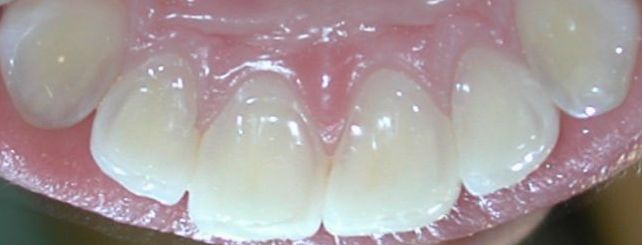 POSSIBLE SIGNS OF ANOREXIA NERVOSA AND BULIMIA NERVOSA
POSSIBLE SIGNS OF ANOREXIA NERVOSA AND BULIMIA NERVOSA
BINGE EATING DISORDER
INTRODUCTION
Binge eating disorder (BED) is the most common eating disorder in the United States affecting 3.5% of females and 2% of males and is prevalent in up to 30% of those seeking weight loss treatment.
 twice as common among women as among men. 
 all ethno-cultural and racial populations.
 Although it is not yet classified as a separate disorder, it was first described in 1959 by psychiatrist and researcher Albert Stunkard as "Night Eating Syndrome" (NES), and the term "Binge Eating Disorder" was coined to describe the same binging-type eating behavior without the nocturnal component. 
BED usually leads to obesity although it can occur in normal weight individuals. 
There may be a genetic inheritance factor involved in BED independent of other obesity risks and there is also a higher incidence of psychiatric comorbidity, with the percentage of individuals with BED and an Axis I comorbid psychiatric disorder being 78.9% and for those with subclinical BED, 63.6%.
The trigger point can be emotion such as happiness, anger, sadness or boredom.
OTHER EATING DISORDERS
RUMINATION SYNDROME
Rumination Syndrome, is characterized by the 
repeated painless regurgitation of food following a meal 
which is then either re-chewed, re-swallowed or discarded. 

It is an under-diagnosed disorder possibly due to the fact that most physicians do not recognize the symptoms of the disorder. 

While often diagnosed in infants and developmentally individuals it also occurs in adults of normal intelligence

  An accurate clinical diagnosis is critical in making an accurate diagnosis. The Rome III Consensus Criteria for Rumination Syndrome varies for infants, adolescents and adults.
DIFFERENTIAL DIAGNOSES
DIFFERENTIAL DIAGNOSES
CELIAC DISEASE  
GASTRIC ADENOCARCINOMA  
HELICOBACTER PYLORI    
GALL BLADDER DISEASE     
COLONIC TUBERCULOSIS  
CROHN'S DISEASE:   
INSULINOMAS  
HYPOTHYROIDISM,HYPERTHYROIDISM,HYPOPARATHYROIDISMandHYPERPARATHYROIDISM  
MULTIPLE SCLEROSIS (ENCEPHALOMYELITIS DISSEMINATA)    
CESTODES (TAPEWORM)
DIFFERENTIAL DIAGNOSES: PSYCHIATRIC DISORDER
EMETOPHOBIAIS  
       an anxiety disorder characterized by an intense fear of vomiting. A person so afflicted may develop rigorous standards of food hygiene, such as not touching food with their hands. They may become socially withdrawn to avoid situations which in their perception may make them vomit. Many who suffer from emetophobia are diagnosed with anorexia or self-starvation. In severe cases of emetophobia they may drastically reduce their food intake.

PHAGOPHOBIA 
       an anxiety disorder characterized by a fear of eating, it is usually initiated by an adverse experience while eating such as choking or vomiting. persons with this disorder may present with complaints of pain while swallowing.

BODY DYSMORPHIC DISORDER (BDD) 
       is listed as a somatoform disorder  that affects up to 2% of the population. BDD is characterized by excessive rumination over an actual or perceived physical flaw. BDD has been diagnosed equally among men and women. While BDD has been misdiagnosed as anorexia nervosa, it also occurs comorbidly in 39% of eating disorder cases .
MEDICAL AND PSYCHOLOGICAL TESTS USED IN THE DIAGNOSIS AND ASSESSMENT OF EATING DISORDERS
MEDICAL TESTS
MEDICAL TESTS
MEDICAL TESTS
MEDICAL TESTS
TREATMENT
NONPHARMACOLOGICAL
COGNITIVE BEHAVIORAL THERAPY(CBT)
FAMILY THERAPY 
BEHAVIORAL THERAPY
INTERPERSONAL PSYCHOTHERAPY(IPT); 
ART THERAPY  
NUTRITION COUNSELING
MEDICAL NUTRITION THERAPY 
SELF HELP GROUPS 
PSYCHOANALYSIS
MEDICATION
To date there are no specific drug 
SSRI OR OTHER ANTIDEPRESSANT MEDICATION,
PROGNOSIS
With increasing knowledge as to the causes of individual eating disorders and which treatment options prove to be the most efficacious, the remission rates and ultimately full recovery rates rise.

ANOREXIA NERVOSA (AN)
Remission rate has been placed between 75-83%, with varying estimates as to the full recovery rate. 
Dr. Walter Vandereycken a noted expert in the field chooses to be optimistic in his prognostic assessment and places the potential recovery rate at 70%. 

BULIMIA NERVOSA (BN)   
BN the remission rate has been placed as high as 75%
 In a 7.5 year follow-up study done by Herzog et al. at the Harvard Medical School the full recovery rate for BN was 74%, 99% of those with BN achieved at least partial recovery.

BINGE EATING DISORDER (BED)
 outcomes of studies on BED treatment were predicated on the absence of binge eating episodes at 6mo. and 12mo. followup, the rate in this study was 51.7%. The reduction of binge eating episodes was 88.3%.